«Обучение функциональной грамотности на уроках английского языка на примере УМК “Spotlight”
Выполнили: Иванова С.А.
Ринглер Г.А.
Учителя английского языка
МОУ СОШ №7
г.Тверь
Функциональная грамотность человека
Термин «грамотность», введенный в 1957 г. ЮНЕСКО, первоначально определялся как совокупность умений, включающих чтение и письмо, которые применяются в социальном контексте.
Одновременно были введены понятия «минимальной грамотности» и «функциональной грамотности».
В.А. Ермоленко описывает следующие 4 этапа развития понятия о функциональной грамотности.
1-й этап (конец 1960-х – начало 1970-х гг.). Функциональная грамотность рассматривается как дополнение к традиционной, следствием чего является метод обучения грамотности, строящийся с учетом функционального знания, главным образом, экономического характера.
2-й этап (середина 1970-х – начало 1980-х гг.). Осознание функциональной грамотности как потребности развитых стран
3-й этап (середина 1980-х – конец 1990-х гг.). Установление связи функциональной грамотности с повышающимся уровнем общего образования и владения письменным словом, с изменениями в сфере труда.
4-й этап (начало ХХI века). Установление изменений в составе и содержании функциональной грамотности при переходе к постиндустриальному обществу.
Результаты исследования функциональной грамотности взрослых в 2015 году
Читательская грамотность - 26-е место
 Математическая – 23-е место 
 Естественно-научная – 32-е место
Обучение функциональной грамотности
Язык является важнейшим средством человеческого общения. При обучении иностранному языку особое внимание уделяется формированию и развитию коммуникативной компетенции, навыков свободного общения и практического применения английского языка. 
Все формы работы, способы организации учебного процесса, каждый вид деятельности на уроке английского языка должны быть направлены на формирование у учащихся компетенций, которые  можно перенести в другие сферы своей жизнедеятельности, что в дальнейшем будет способствовать их личностному развитию.
Одним из показателей успешности образовательного процесса является выполнение и реализация государственных образовательных стандартов, в которых формирование функциональной грамотности указано в качестве одного из приоритетов.
Функциональная грамотность – это способность человека использовать умения чтения и письма в условиях его взаимодействия с социумом: открыть счет в банке, прочитать инструкцию, заполнить анкету обратной связи и т.д. Это тот уровень грамотности, который дает человеку возможность вступать в отношения с внешней средой и максимально быстро адаптироваться и функционировать в ней.
 Лучше всего мы можем узнать о наличии функциональной грамотности, когда сталкиваемся с ее отсутствием. Недостаток функциональной грамотности часто обнаруживается изменении ситуации, образа жизни или профессии; а так же когда человек сталкивается с новыми для него технологиями. Например, человек не может разобрать схемы, инструкции, не может воспользоваться каким-либо устройством (например, новой версией мобильного телефона, банкоматов и т.д.).
Цель обучения функциональной грамотности на уроках иностранного языка является совершенствование иноязычной компетенции, способность и готовность школьников использовать язык для решения коммуникативных задач. Создание благоприятных условий для формирования функциональной грамотности, ее коммуникативной составляющей, – одна из приоритетных задач развития образования сегодня.
Исходя из этого, можно обозначить следующую проблему: как организовать работу на уроке английского языка, чтобы в процессе обучения была сформирована функциональная грамотность у учащихся.
Достичь этого в процессе обучения можно разными способами. По моему мнению, самой главной составляющей является – заинтересованность обучающихся.
Предлагаю выделить несколько особенностей заданий для формирования функциональной грамотности:
1. Задача, поставленная вне предметной области и решаемая с помощью предметных знаний.
2. Контекст заданий близок к проблемным ситуациям, которые возникают в повседневной жизни.
3. Ситуация требует осознанного выбора модели поведения.
4. Вопросы изложены простым и понятным языком.
5. Используются иллюстрации, схемы, диаграммы, различные таблицы.
И обращаю внимание на следующие направления формирования функциональной грамотности:
Математическая грамотность
Финансовая грамотность
Читательская грамотность
Глобальные компетенции
Креативное мышления
Изучив и проанализировав предложенные задания из учебника (УМК Spotlight), я предлагаю примеры, как можно сформировать все выше указанные направления на уроках английского языка.
   Формирование математической грамотности начинается, как правило в тот момент, когда учащиеся работают с числительными на разных этапах обучения. На примере вводного модуля учебника, который включает в себя различные задания, где ребятам предлагается провести простейшие вычисления на английском языке, что характерно обычной проверке математической подготовки.
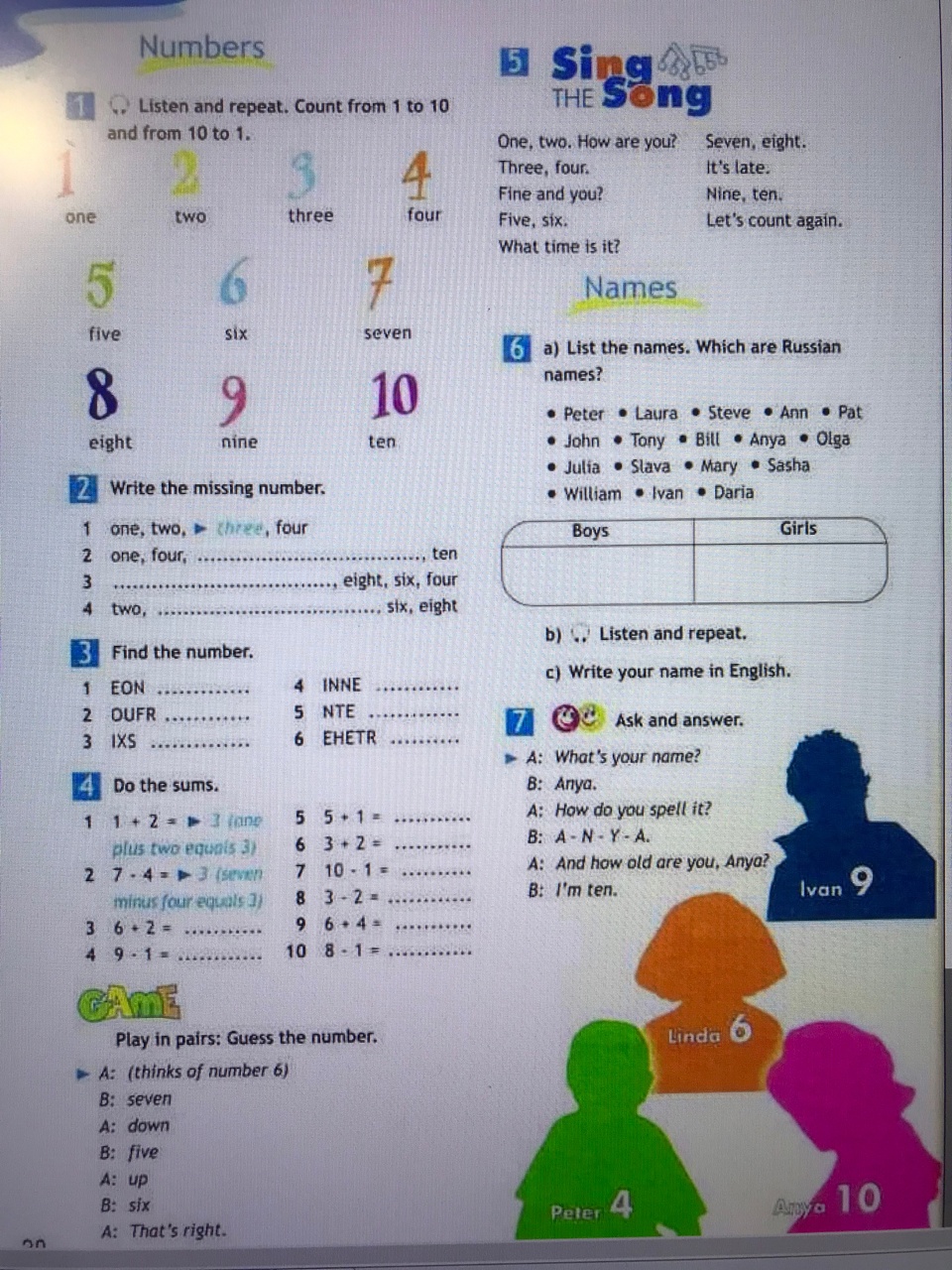 Финансовой грамотностью можно считать способность человека контролировать и управлять своими расходами и доходами, принимать корректные решения по распределению денежных средств. В качестве примера можно рассмотреть упражнение, где ребятам предлагается составить диалог, где и может быть реализована поставленная задача.
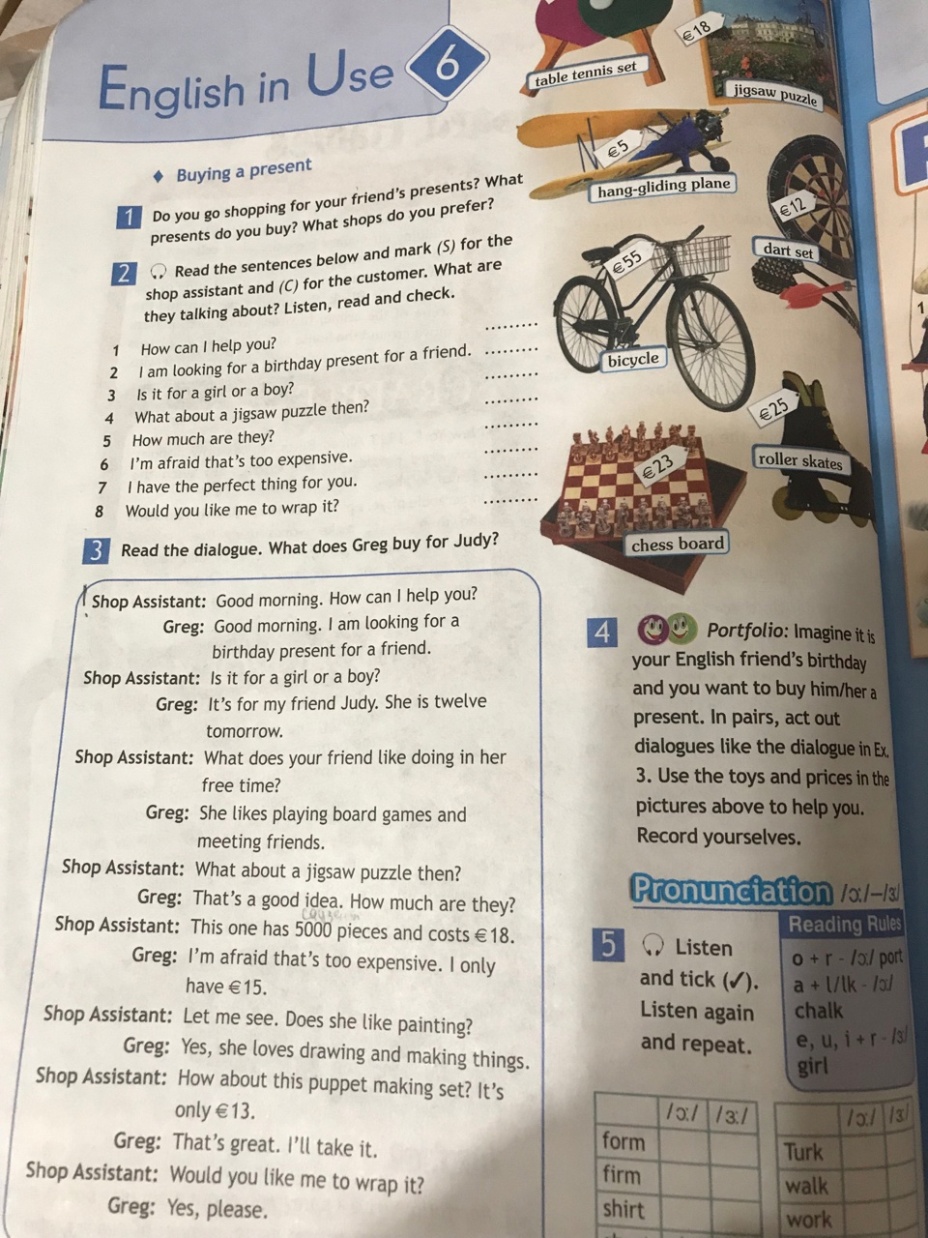 Во время формирования естественнонаучной грамотности нужно рассмотреть три уровня ситуации:

- Личностная (напрямую связанная с самим учеником, его семьей и друзьями)
- Местная/национальная (связанная с проблемами данной местности или страны)
- Глобальная (рассматриваются явления, которые происходят в различных уголках мира)

  Необходимо выделить тематические области, в контексте которых реализуется естественнонаучная грамотность:  окружающая среда, природные ресурсы, здоровье, наука и современные технологии.

 При этом каждая из ситуаций может рассматриваться на одном из трех выше перечисленных уровней.
Глобальные компетенции – это многогранная цель обучения на протяжении всей жизни. Она способна изучать местные, глобальные проблемы, вопросы межкультурного взаимодействия, оценивать и понимать разные точки мировоззрения, успешно и респектабельно взаимодействовать с другими и действовать ответственно для обеспечения благоприятного развития и коллективного благополучия.


   Одну из глобальных проблем современного мира – проблему экологии активно можно обсудить на уроках английского языка в 8 классе.
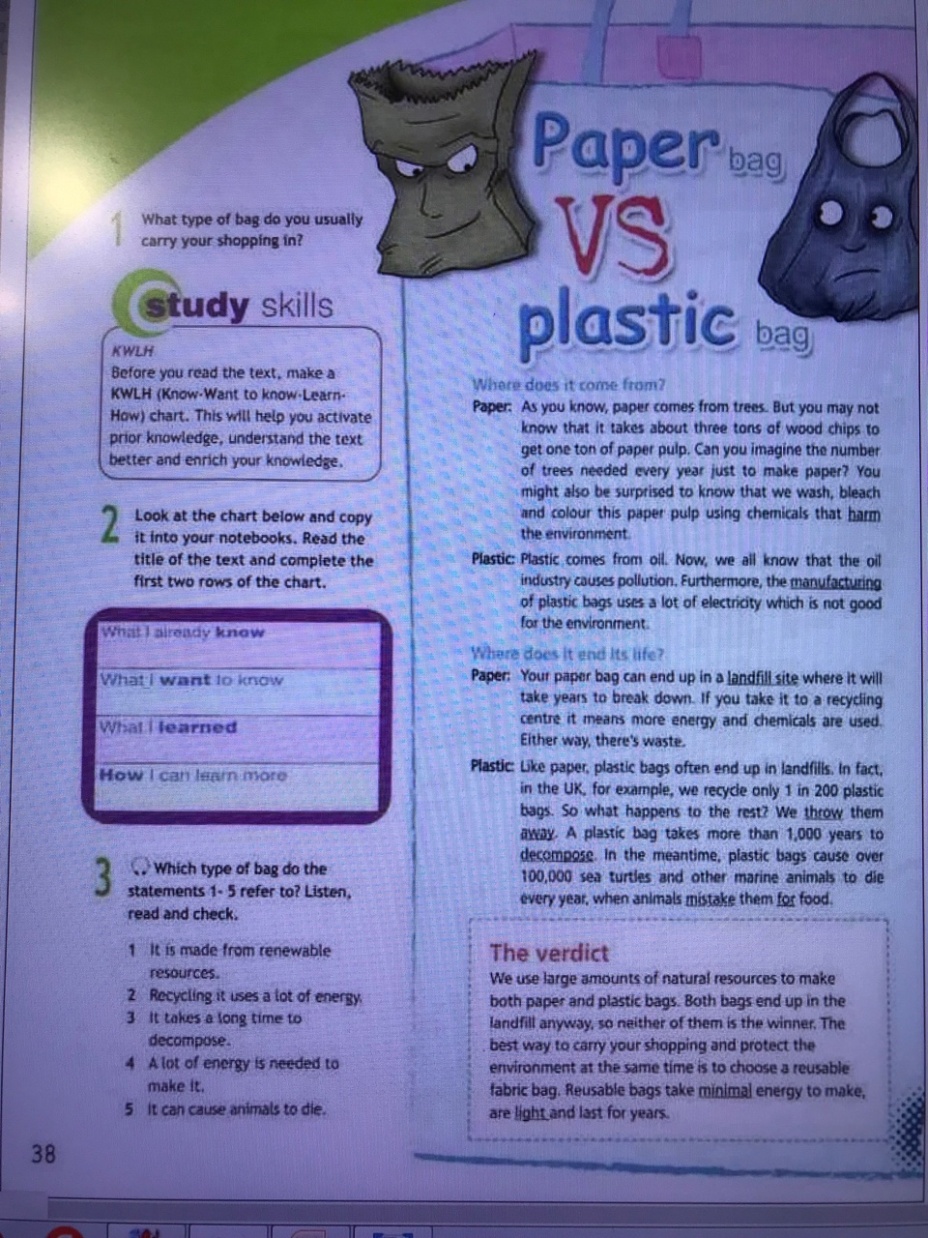 Креативное мышление – это привычка размышлять и мыслить креативно. Эта способность основывается на знаниях и опыте и может быть предметом целенаправленного формирования. Следует делать акцент на заданиях, которые могут постепенно стимулировать привычку креативно мыслить и отзываться на различные проблемы. Каждому ребенку свойственно креативное мышление. И очень важно его не заглушить, а активно поддерживать и развивать.На мой взгляд, самый большой спектр возможностей для развития творческого потенциала есть в разделе PORTFOLIO. 

Ребятам предлагается создать  различные доклады, альбомы, постеры, презентации.
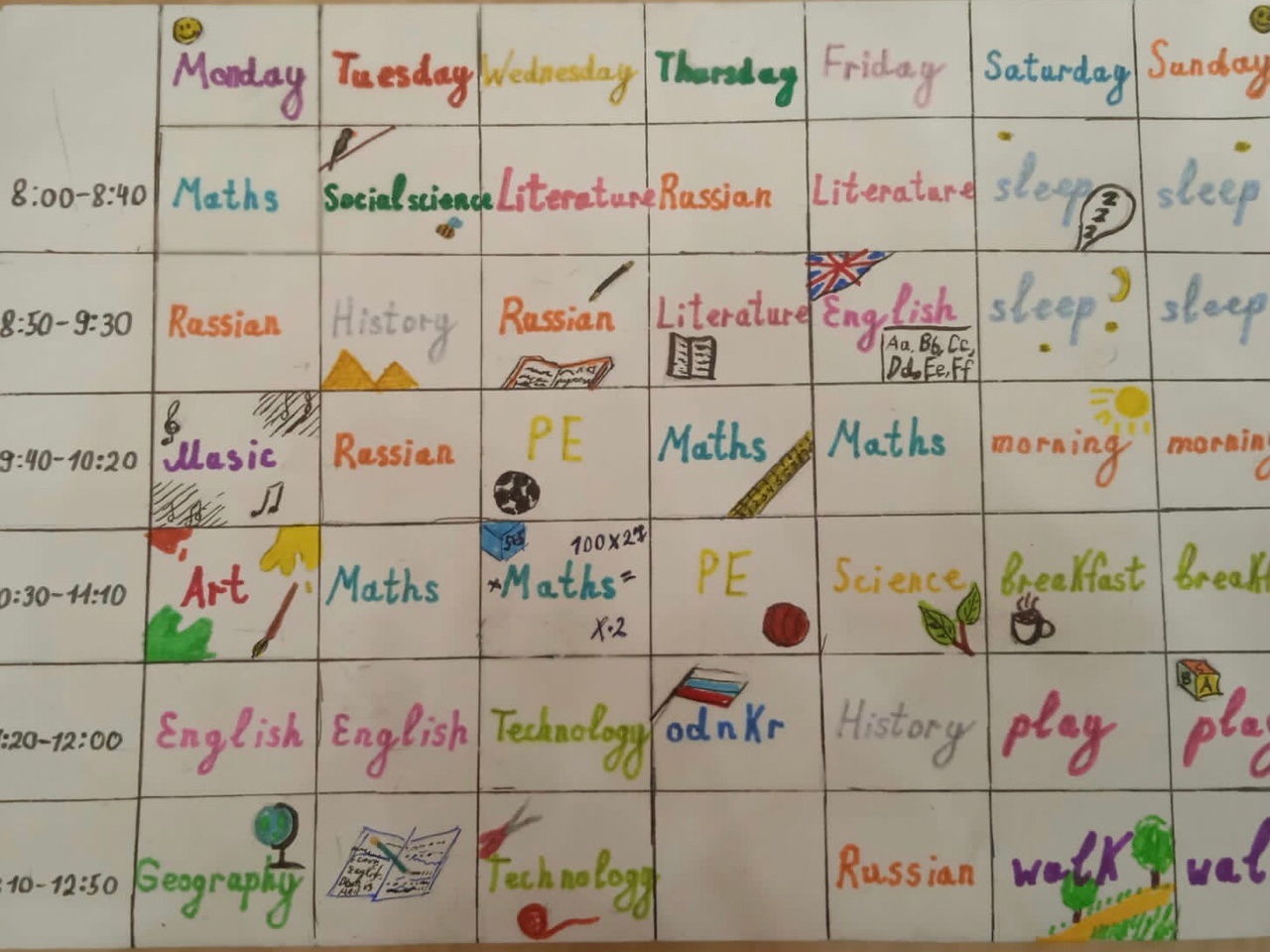 Читательская грамотность является одним из базовых направлений функциональной грамотности. Исходя из личного опыта, должна заметить, что часто возникают затруднения у ребят при работе с текстом. Часто сложно выделить ключевые слова, определить главную мысль, подобрать к нему заголовок. Есть трудности с чтением диаграмм, интерпретации  информации из таблиц и переноса знаний из одной области в другую. И, чтобы не утратить внимание ребят, а заинтересовать их на активную работу, можно воспользоваться следующими заданиями: перефразировать предложения, используя определенную грамматическую структуру; подобрать синонимы или антонимы к словам; прочитать текст и разделить его на смысловые части и озаглавить их; пересказать текст от лица персонажей; написать свои вопросы и т.д.
ВЫВОД
Конечно же, невозможно на нескольких страницах показать все формы, методы и способы формирования и развития функциональной грамотности на уроках английского языка. Однако несомненно, что готовность и желание к обучению во многом зависит от результатов, которые можно достичь. На сегодняшний день, можно сделать вывод, формирование функциональной грамотности – является обязательным условием в нашей работе. Работа должна быть грамотно продумана, тщательно спланирована, должна быть возможность оценивания результатов. В результате, должны быть готовы успешно взаимодействовать с быстрыми темпами меняющегося мира, уметь благополучно решать ряд учебных и коммуникативных задач, обладать набором рефлексивных навыков для оценки свой грамотности  быть мотивированными к дальнейшему образованию.
THANK YOU FOR YOUR ATTENTION
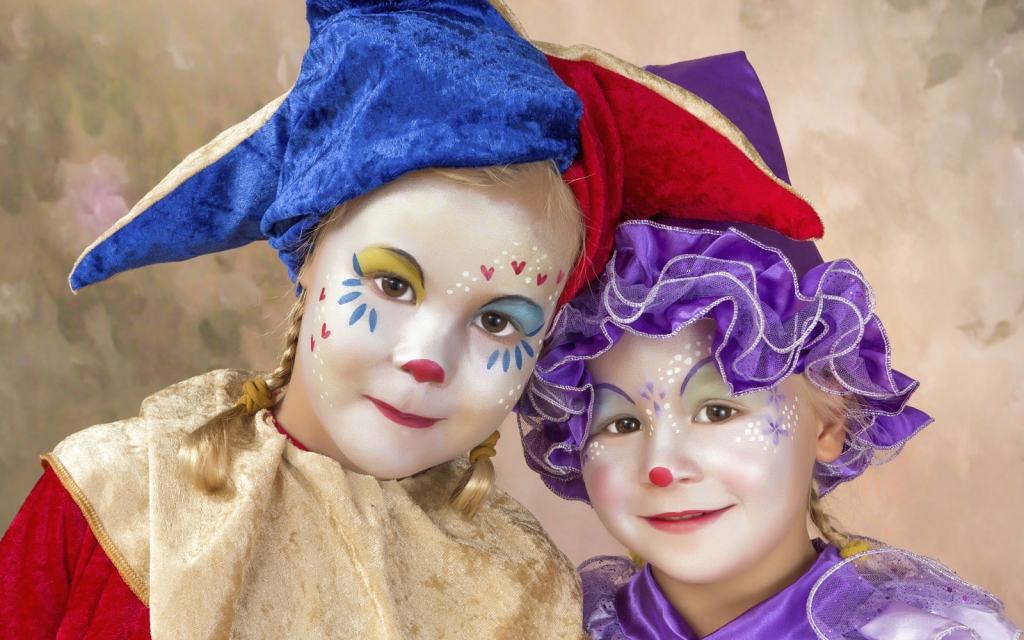 Список используемой литературы:
 
1.  Бутенко, А. В., Ходос, Е. А. Критическое мышление: метод, теория, практика: Учебно-методическое пособие. : МИРОС, 2002.
2.  Ваулина, Ю. Е., Дули, Д.,  Подоляко, О. Е. Английский язык. Книга для учителяУчеб. пособие для общеобразоват. организаций М.: Express Publishing: Просвещение, 2017.
3.  М.В. Вербицкая, И.А. Басова, Н.Н. Трубанева. Методические материалы для предметных комиссий субъектов Российской Федерации по проверке выполнения заданий с развернутым ответом экзаменационных работ ОГЭ 2022 [Электронный ресурс] // Федеральнаяслужба по надзору в сфере образования и науки: Инернет-портал.